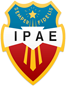 INSTITUTO PEDAGÓGICO ANGLO ESPAÑOL, A. C.
     PREPARATORIA INCORPORADA A LA UNAM CLAVE 1025
Proyecto 1, 4° año19 de septiembre: ¿ A ti, qué te movió el sismo ?
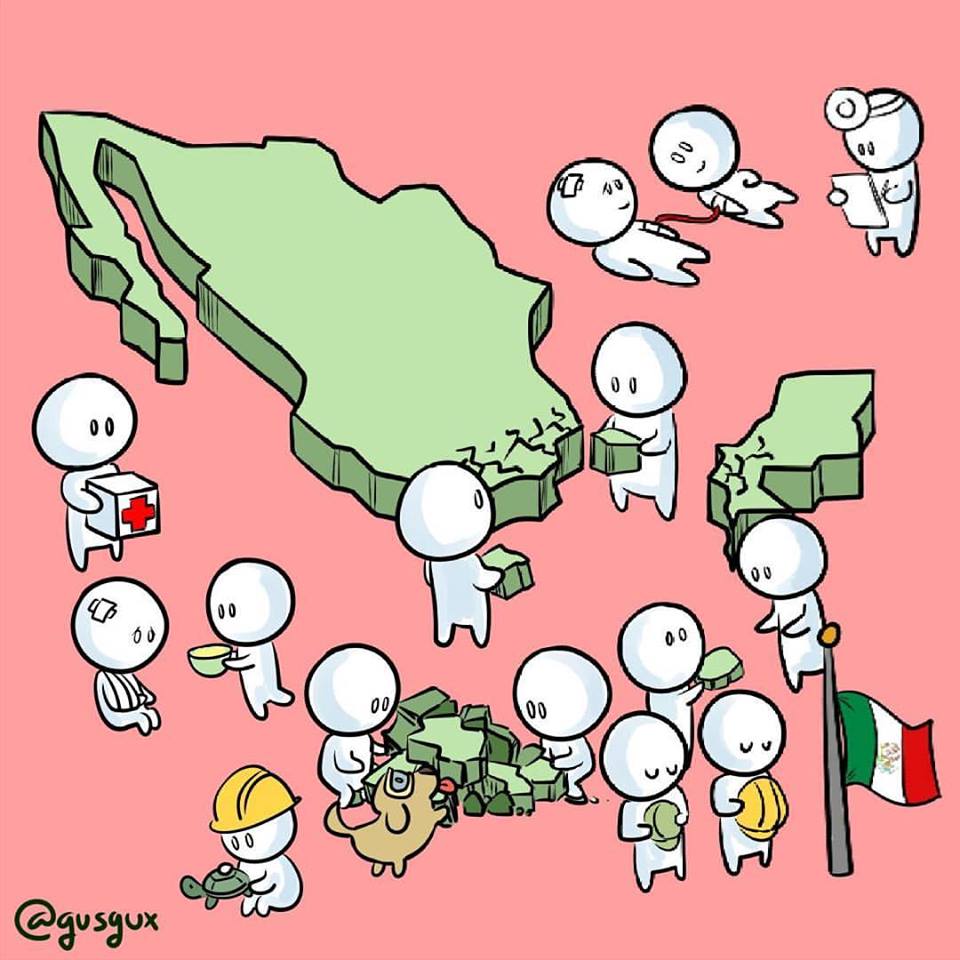 2. Profesores participantes
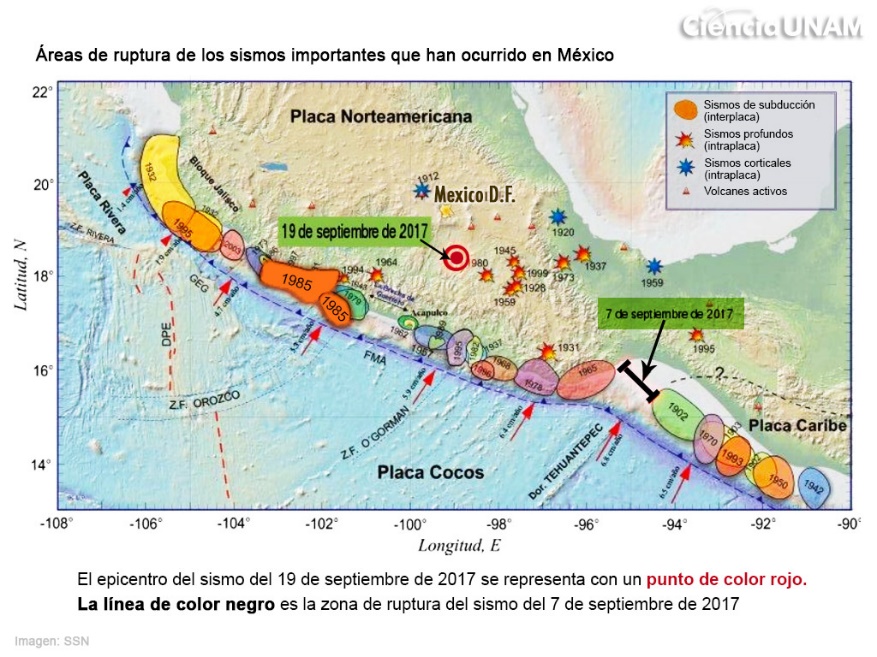 3. Ciclo escolar para desarrollo del proyecto
Este proyecto interdisciplinario planea llevarse a cabo en el siguiente ciclo escolar 2018-2019 (Sep. – Nov. 2018)
Para desarrollar con los alumnos del cuarto año de preparatoria del IPAE
Grupos: 
4A: 21 alumnos en 5 equipos
4B: 22 alumnos en 5 equipos
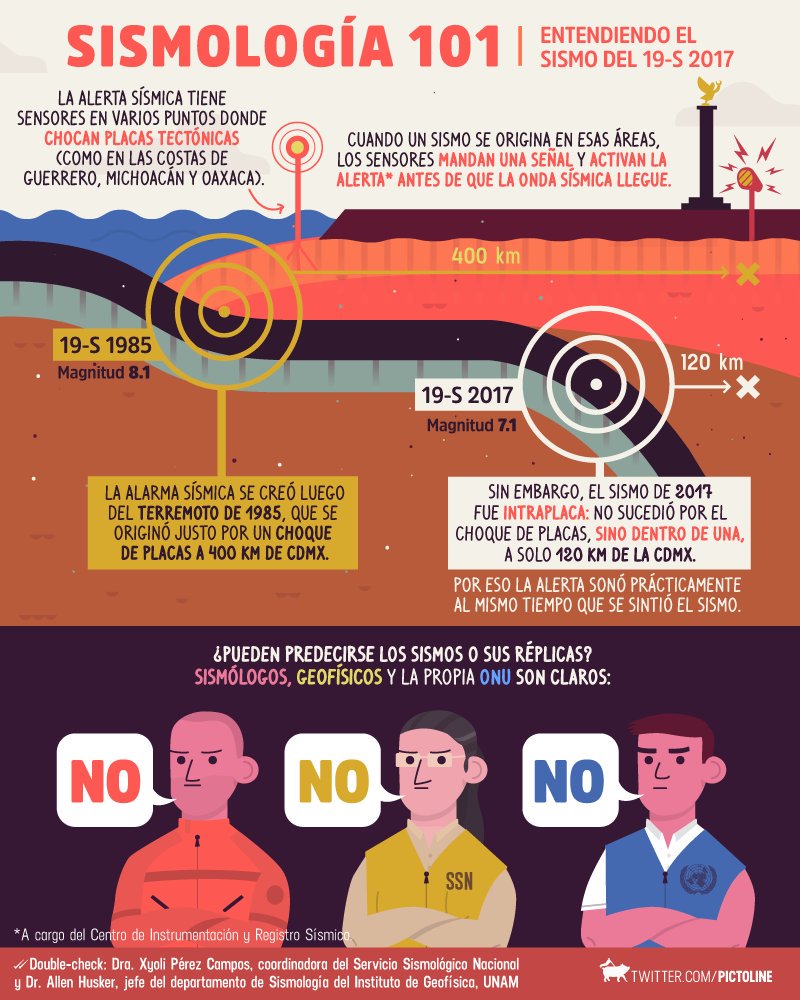 4. Nombre del proyecto19 de septiembre: ¿ A ti, qué te movió el sismo ?
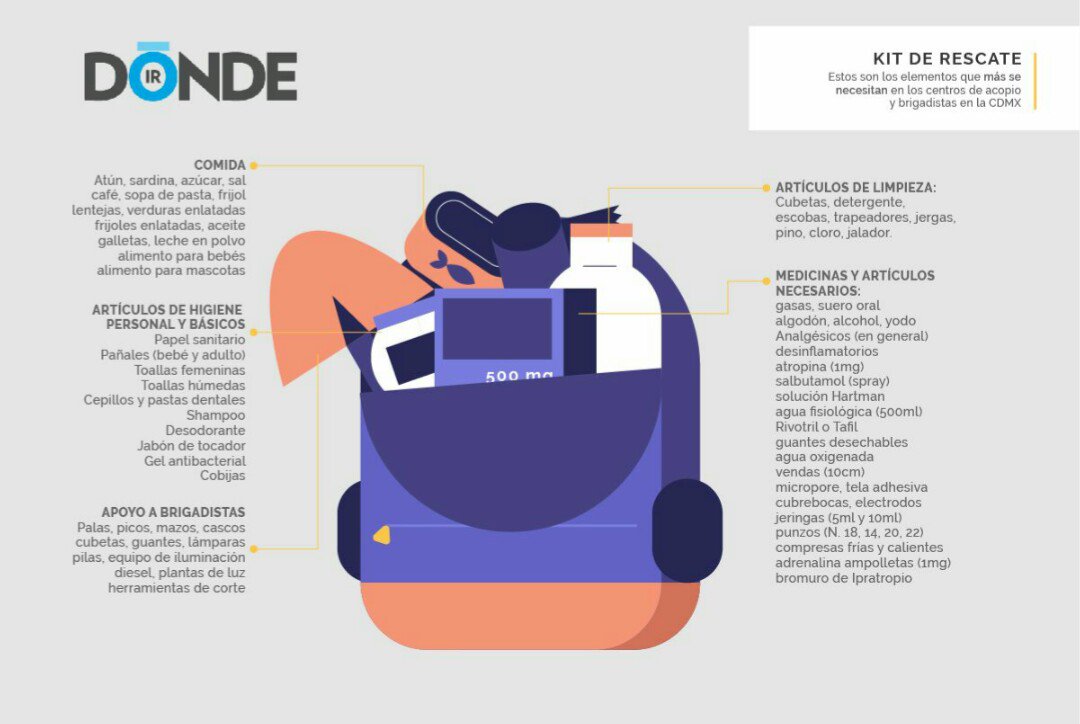 Materias involucradas: 

Geografía
Informática
Física III 
Orientación Educativa IV
Educación Física IV
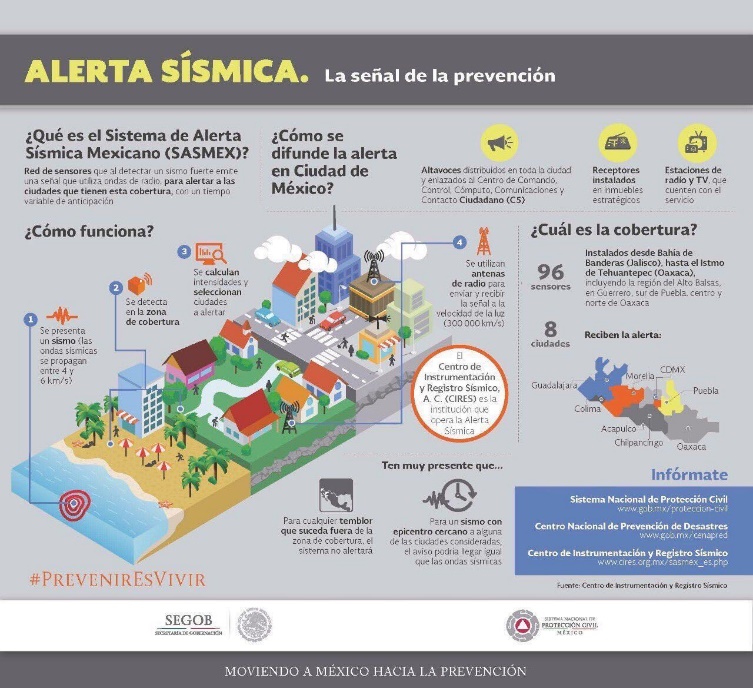 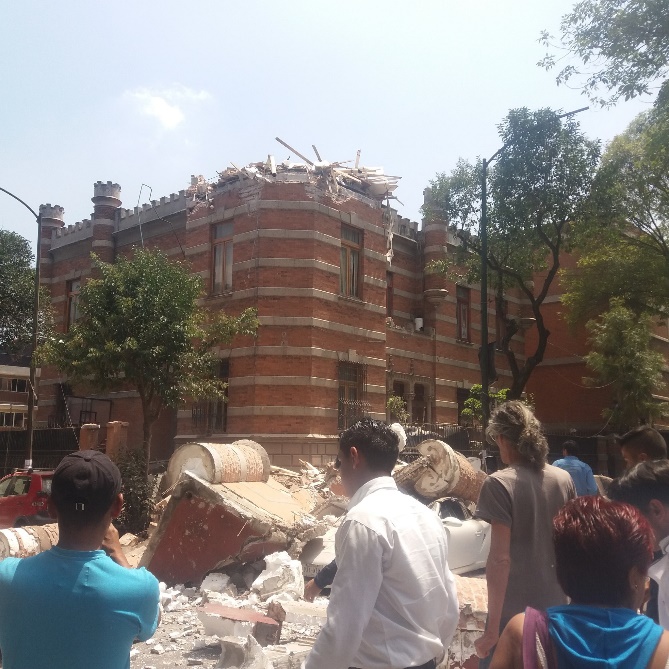 Educación Física IV.
María Elena Romero Herrera
Prevención en caso de desastre
Física III
Consuelo Villanueva Moreno
Energía y leyes de Newton
Orientación educativa IV.
María Teresa López Cao
Proyecto de vida
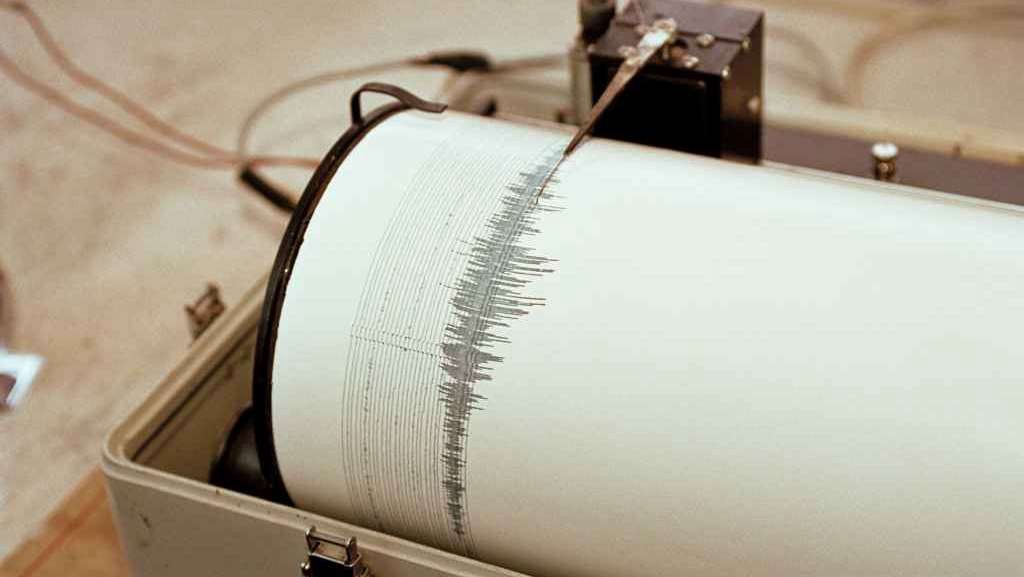 19 de septiembre, ¿A ti, qué te movió el sismo?
Informática
Gerardo Allan Chargoy Rodríguez
Procesamiento de datos de documentos, imágenes y mapas
Geografía 
Gerardo Allan Chargoy Rodríguez
Procesos formadores y modeladores del relieve: Sismología. Causas, características y consecuencias
Índice
5a. Producto 1 CAIAC
5a.Producto 3
5 b. Producto 2 Organizador gráfico
5c. Introducción. Descripción del proyecto
5d. Objetivo general del proyecto
5d. Objetivos de cada asignatura
5e. Problemas a abordar
5f. Contenido
5g. Formatos: Planeación día a día
5h. Reflexión
5i. Organizador gráfico. Preguntas esenciales
5i. e) A.M.E. general.
5i. g) E.I.P. Resumen.
5i. h) E.I.P. Elaboración de Proyecto
5i. Fotografías de la sesión
5a. Producto 1 CAIAC
5a.Producto 3
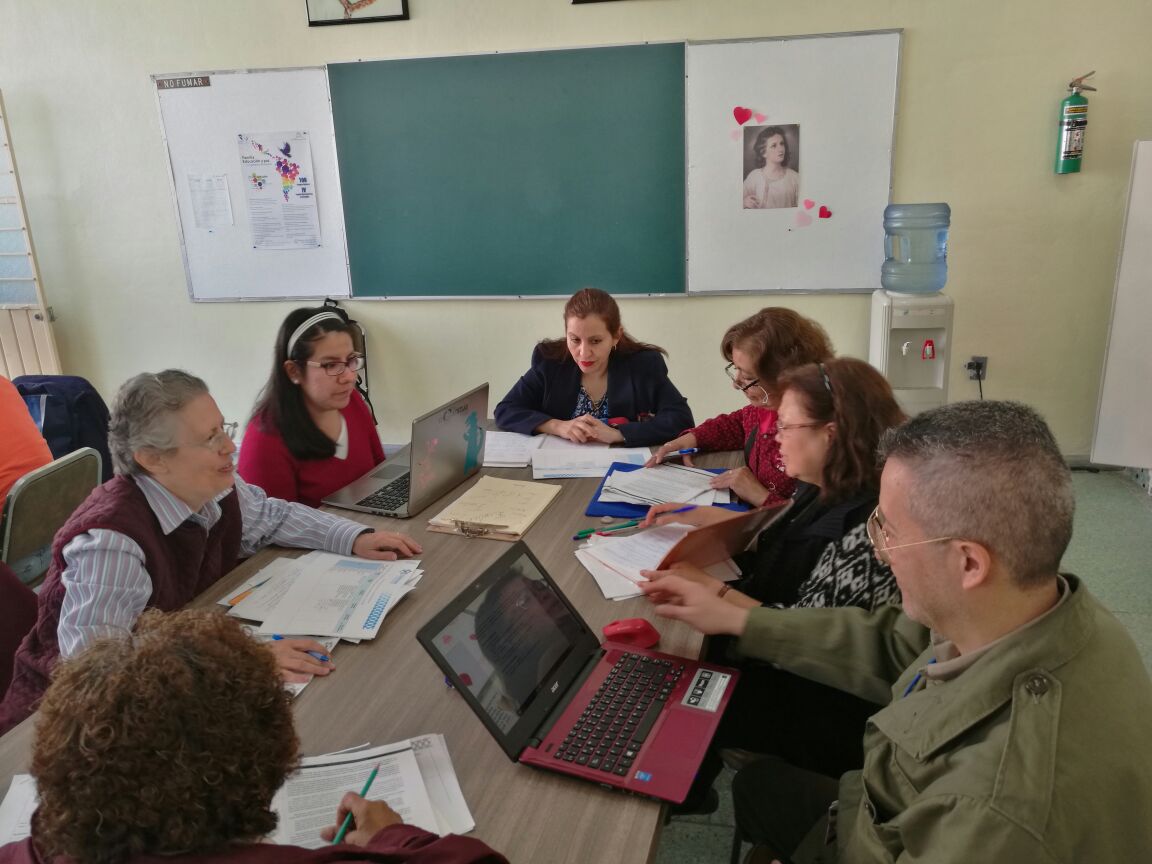 5 b. Producto 2 Organizador gráfico
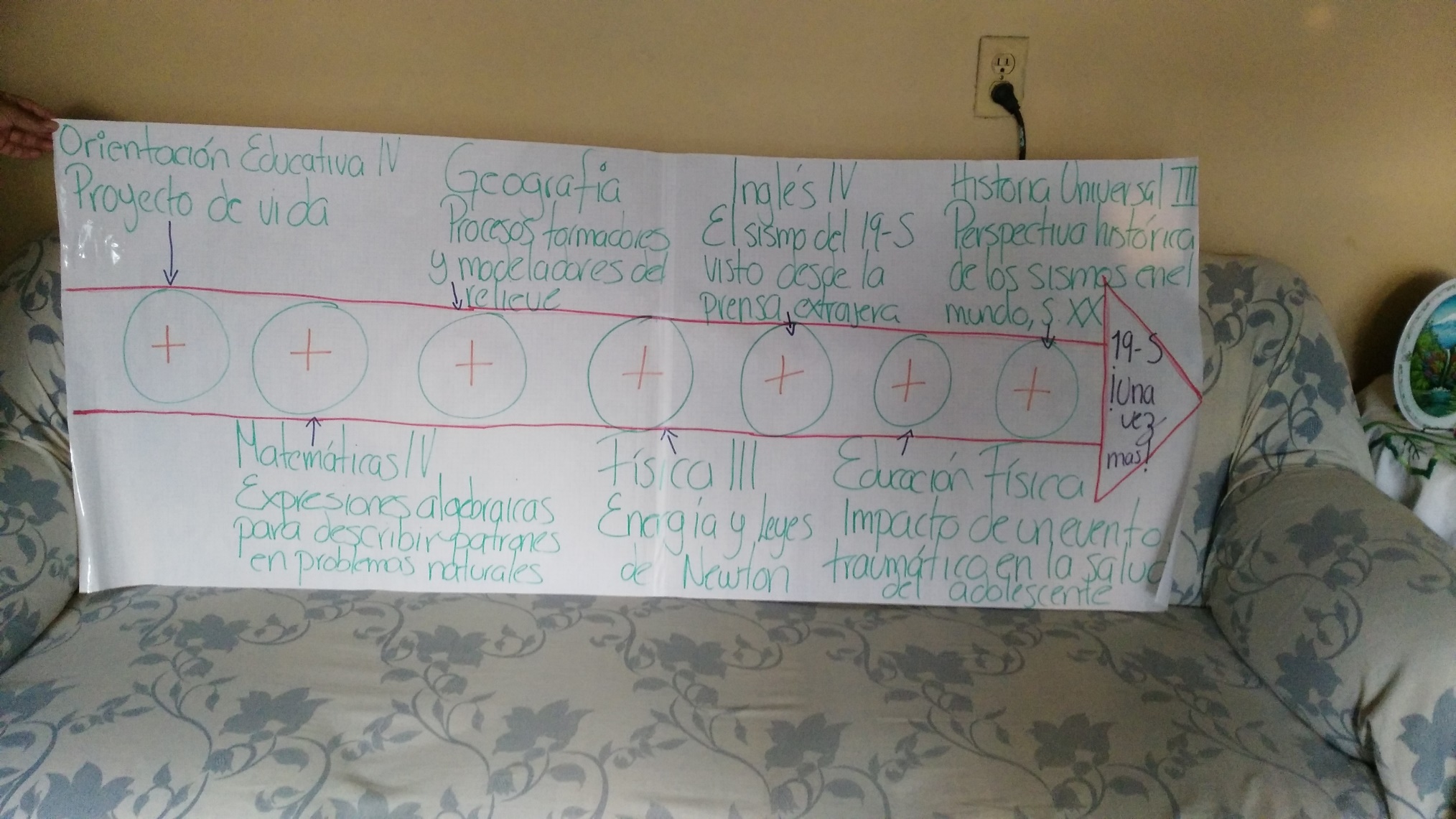 5c. Introducción. Descripción del proyecto
5d. Objetivo general del proyecto
5d. Objetivos de cada asignatura
5e. Problemas a abordar
5f. Contenido
5g. Formatos: Planeación día a día
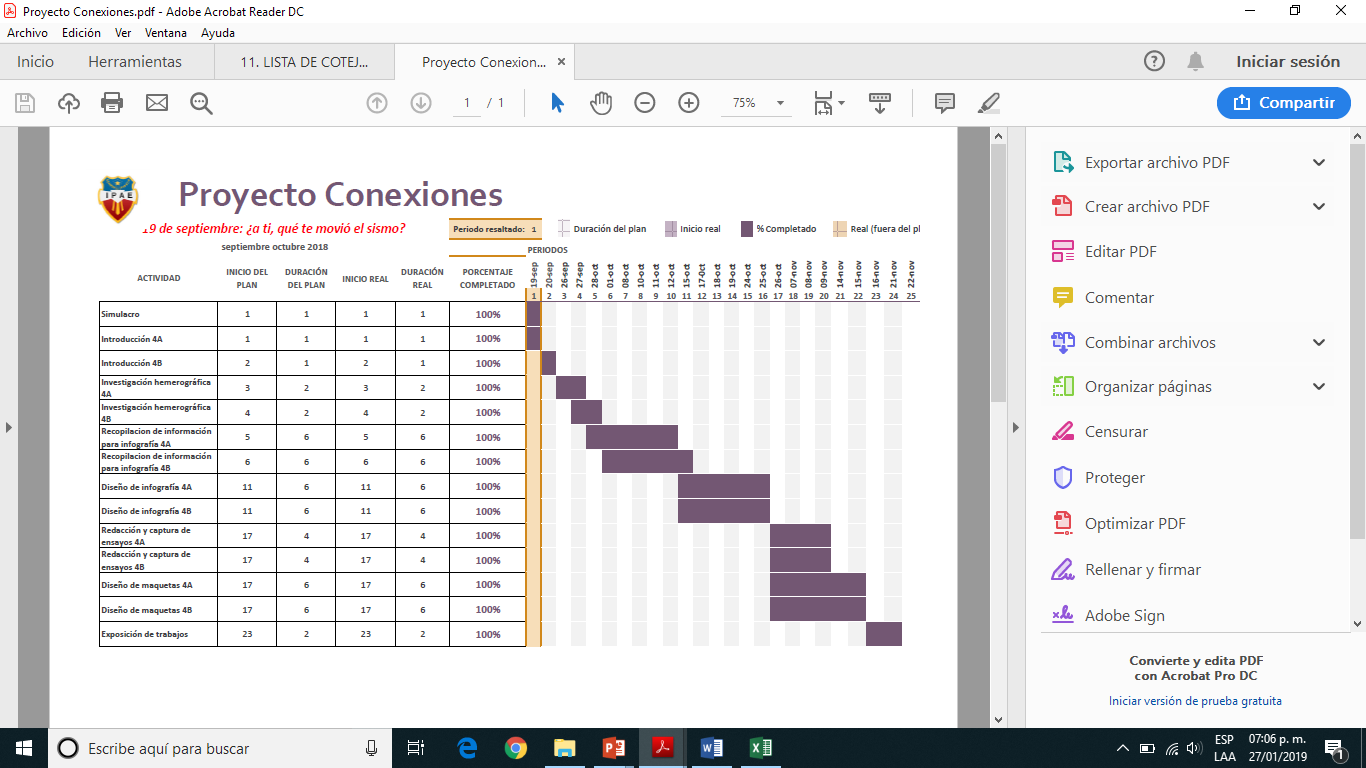 5h. Reflexión
Los procesos de investigación interdisciplinaria desarrollados en clase con las materias participantes confirman la necesidad de realizar procesos en equipos que conduzcan a la identificación de una problemática o una determinada situación, que opere al inicio como disparador y convoque a la conformación y acción de estos equipos. 
La interdisciplina como condición, sin una práctica que la requiera, no parece ser el camino adecuado para la construcción de espacios interdisciplinarios.
En cuanto a los obstáculos encontrados para la práctica interdisciplinaria se pueden comentar las dificultades básicas para encontrar el tiempo adecuado para concordar el trabajo de los equipos, las distintas formas de comprender la realidad, falta de estímulos para el trabajo interdisciplinario (académicos y económicos), en el ámbito de los equipos las dificultades a superar son múltiples (ideológicas, culturales, políticas, etc.)
5i. Organizador gráfico. Preguntas esenciales
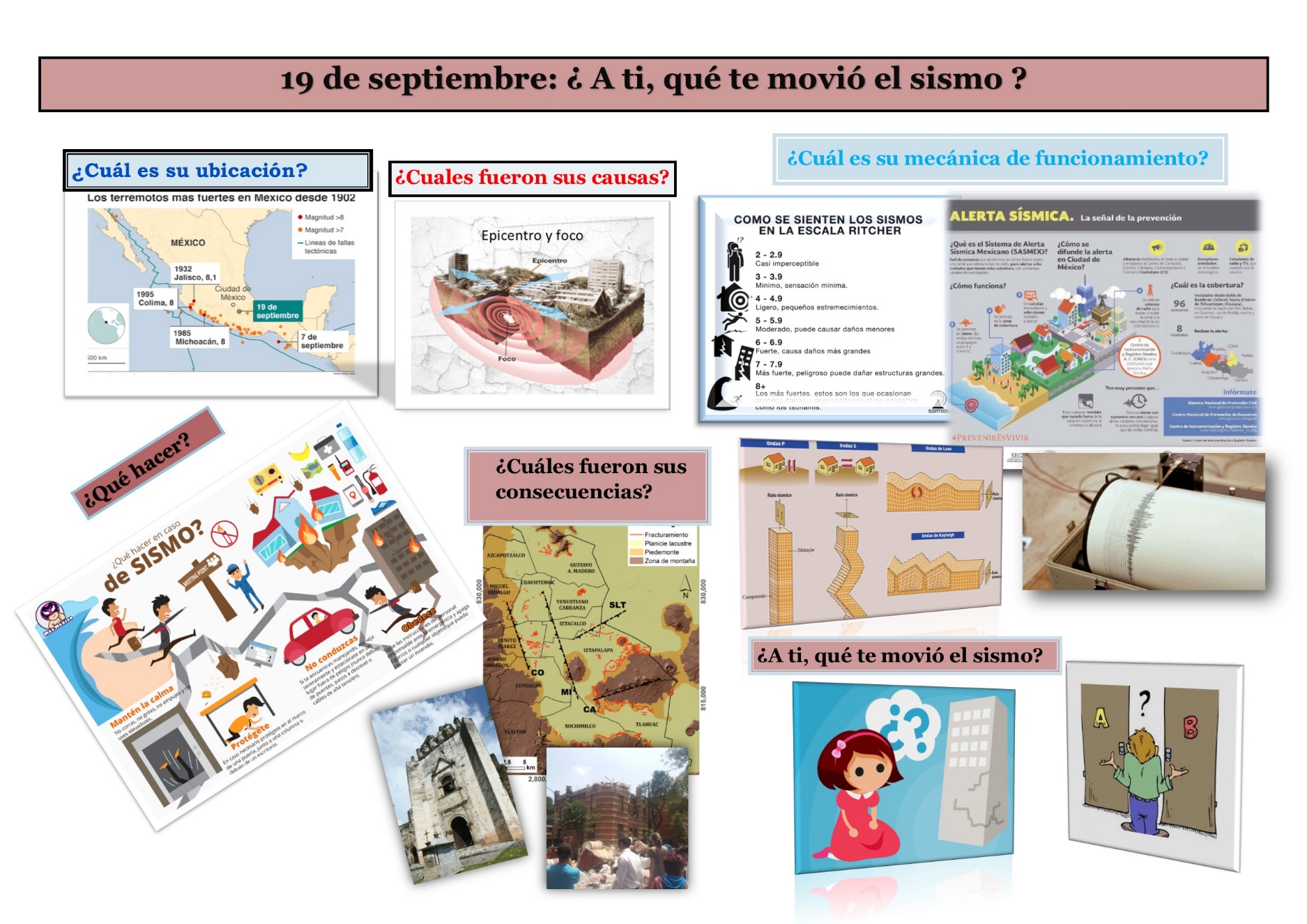 5i. e) A.M.E. general.
5i. g) E.I.P. Resumen.
Estructura Inicial de Planeación
Elaboración del Proyecto  (Producto 8)
Nombre del proyecto. 19 de septiembre: ¿ A ti, qué te movió el sismo ?
Nombre de los profesores participantes y asignaturas.
Profesores participantes 
Materias impartidas 
María Teresa López Cao
Orientación Educativa IV
Consuelo Villanueva Moreno
Física III
Gerardo Allan Chargoy Rodríguez
Geografía e Informática
María Elena Romero Herrera
Educación Física IV

Contexto. Justifica las circunstancias o elementos de la realidad en los que se da el problema. 
      Introducción y/o justificación del proyecto.
III. Objetivo general del proyecto. Tomar en cuenta todas las asignaturas  involucradas.
V. Esquema del proceso de construcción del proyecto por disciplinas.
5i. h) E.I.P. Elaboración de Proyecto.
VI. Tiempos que se dedicarán al proyecto cada semana.
VII. Presentación del proyecto (producto).
VIII. Evaluación del Proyecto.
5i. Fotografías de la sesión
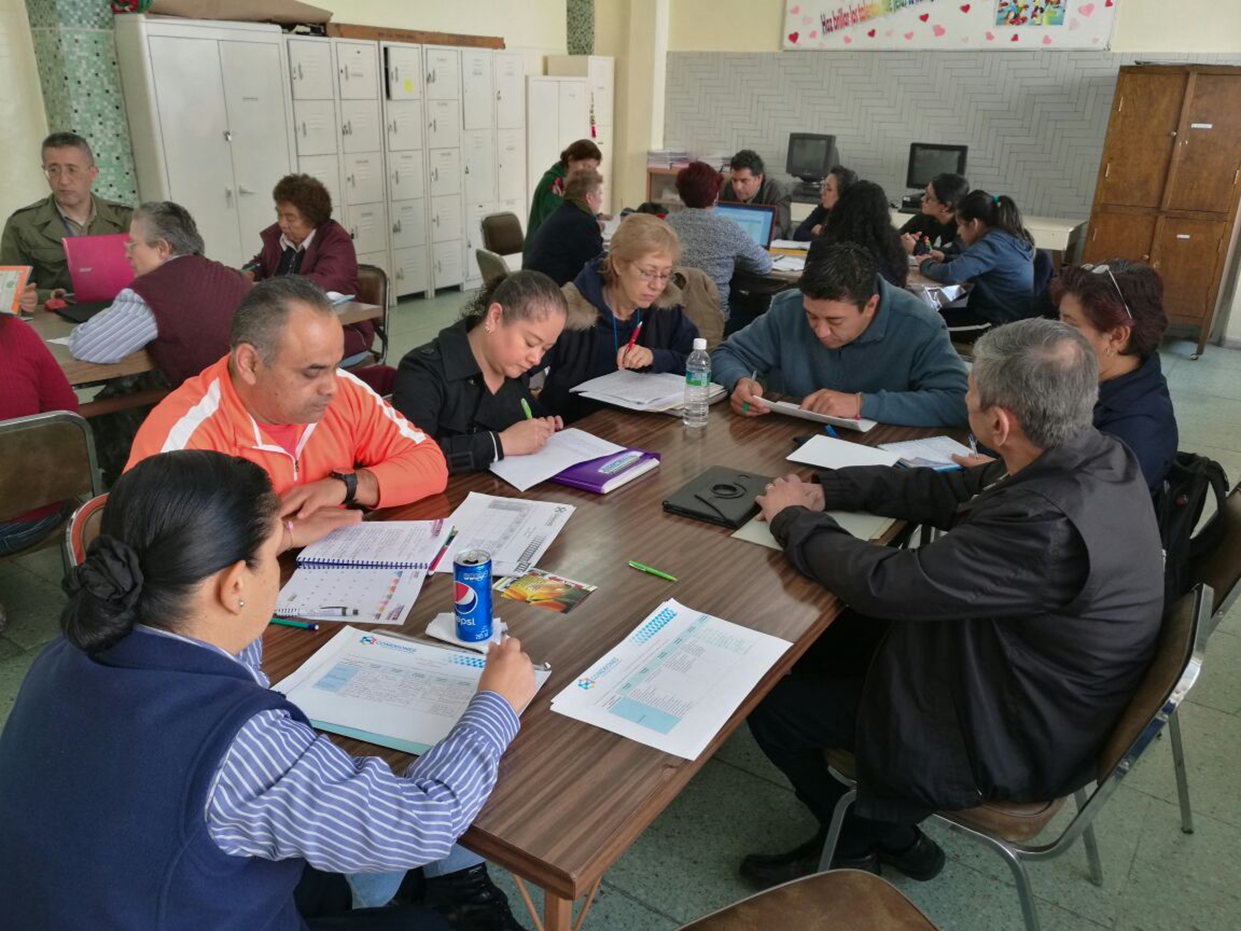 5i. Evaluación. Tipos, herramientas y productos de aprendizaje.
5i. Evaluación. Formatos. Prerrequisitos.
5i. Lista de pasos para realizar una infografía digital.
Para crear una infografía y lograr cumplir con los objetivos, se debe tener en cuenta ciertos pasos que no deben faltar
1. Búsqueda de temática: El tema que se va a desarrollar es clave para elegir el tipo de infografía.
2. Selección de herramientas: Elegir una buena herramienta de software, e incluso invertir en una de pago.
3. Prediseño en papel o boceto: Antes de crearla, siempre es bueno tener un boceto para poder visualizar lo que será el diseño final.
4. Selección de palabras clave y titular: Una vez que se tenga visualizada la estructura y contenido de la infografía, es esencial elegir las palabras clave e incluirlas en el nombre de la imagen para una búsqueda mas precisa en Internet.
5. Generación, revisión e implementación del contenido: capturar la información recopilada en el software seleccionado.
6. Inclusión de imágenes, iconos y elementos visuales.
7. Optimización del formato y pruebas de color: Guarda el archivo en un formato óptimo para que pese poco (PGN, JPG o GIF)
5i. Infografía.
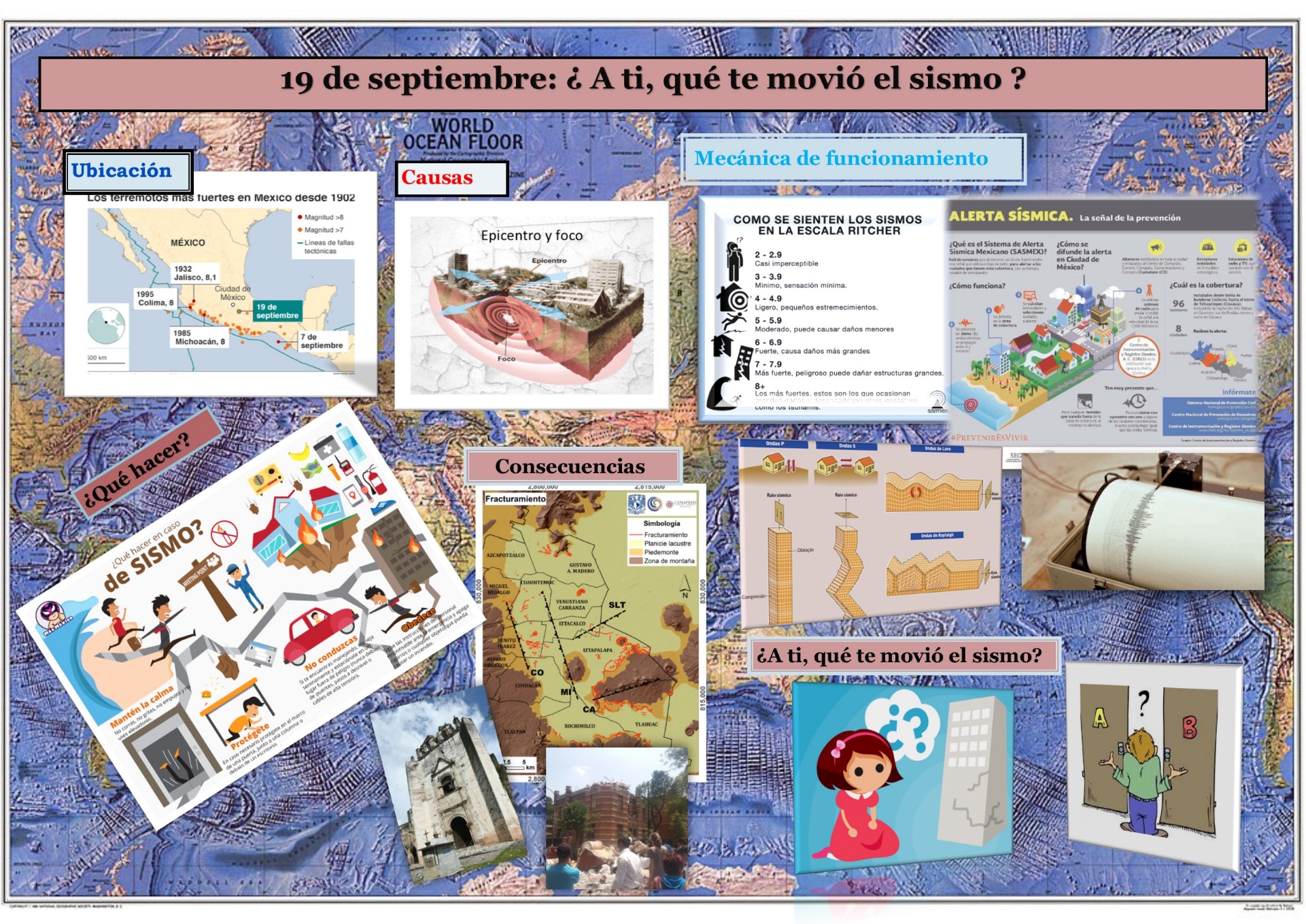 5i. Reflexiones personales.
Prof. Gerardo Allan Chargoy Rodríguez: Este proceso ha sido una muy buena experiencia al poder compartir conocimientos de las diversas asignaturas que formamos parte del equipo de trabajo, así como poder organizar a los estudiantes para llegar a la obtención de un producto que muestre el trabajo interdisciplinario del tema seleccionado. Creo que el tema fue interesante para los estudiantes porque el sismo dejó una huella difícil de olvidar en todos y cada uno de los que realizamos este proyecto.
Profesora. Consuelo Villanueva: Esta propuesta permitirá a los docentes un trabajo cooperativo con intercambio de ideas que llevará a un enriquecimiento y un punto de vista integral del tema, así como la interacción entre las diferentes materias  para un proyecto en común.
Profesora. María Teresa López Cao: Este trabajo me ha permitido profundizar en el sentido de la interdisciplinariedad, clarificar como realizarla  y especialmente el intercambio de ideas con los compañeros, la búsqueda de un proyecto común y el esfuerzo por hacerlo concreto fue lo que más me enriqueció. Confío en que los alumnos se interesarán en la realización del mismo y que les servirá además de para aprender para entender la conexión entre las distintas materias.